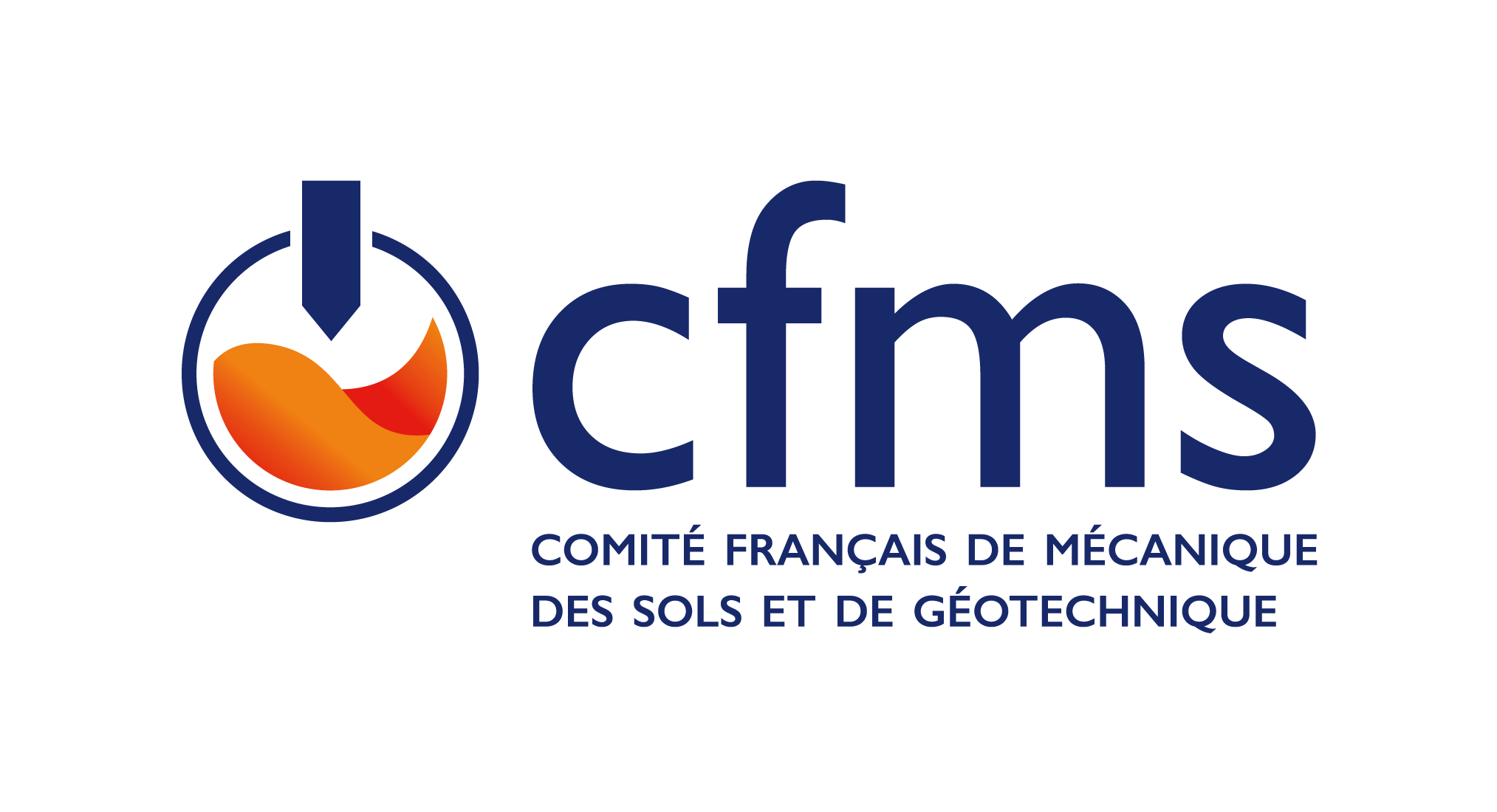 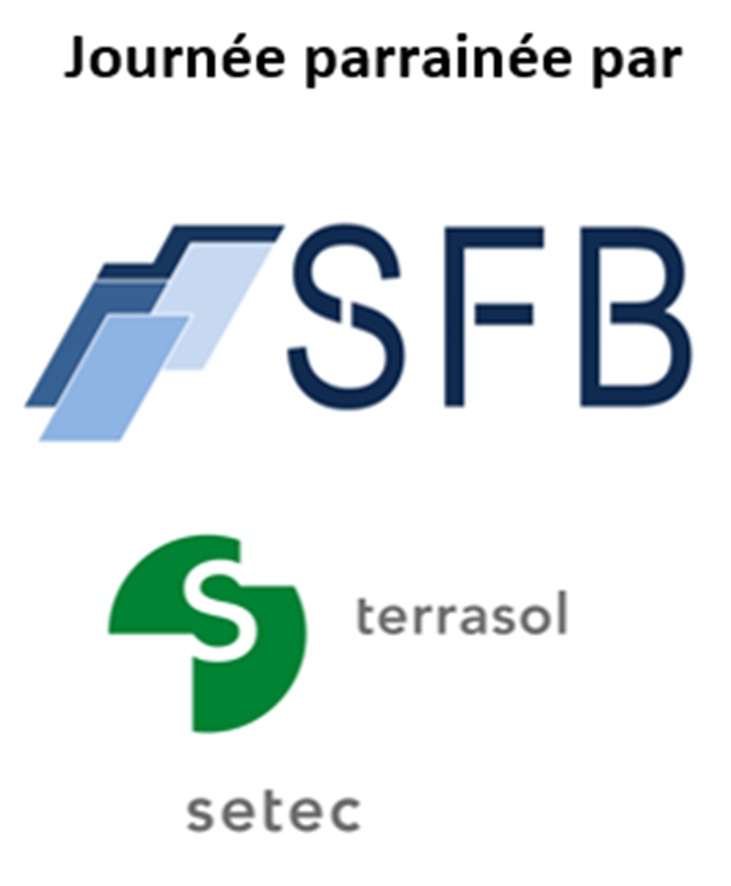 1
Mode opératoire et dispositions constructives des Voiles Par Passes (VPP)par Valentin DUCA (SFB)
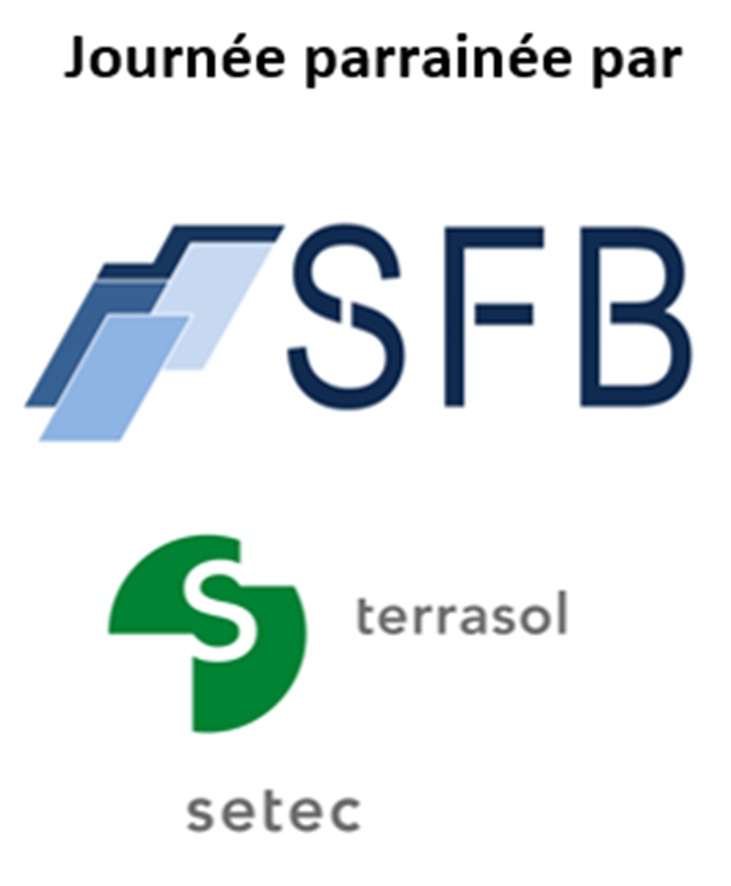 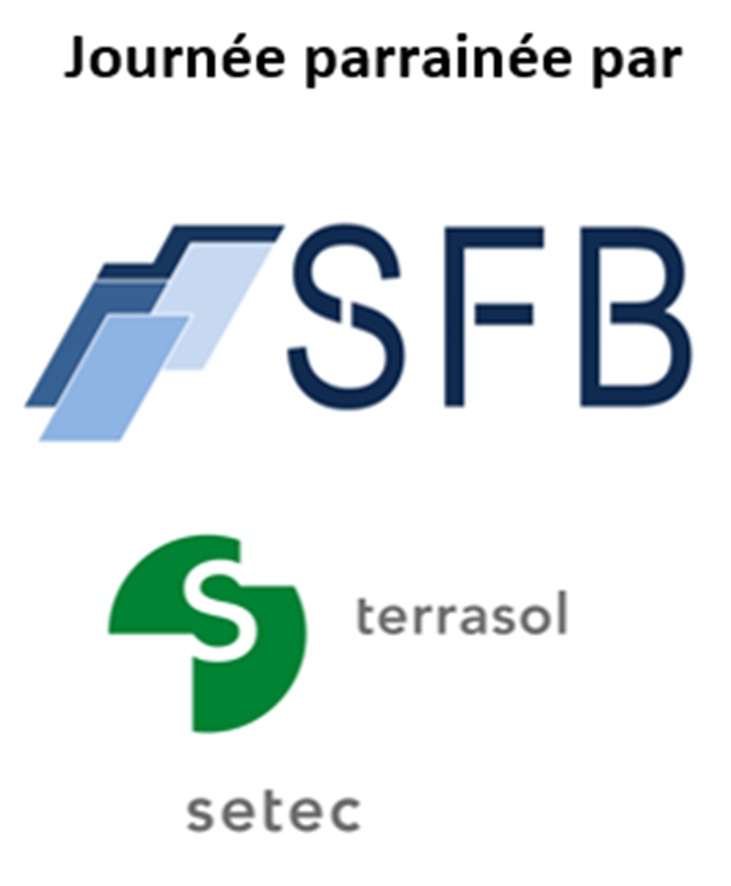 Recommandations relatives à la technique des voiles par passesChapitre 4 – Mode opératoire et dispositions constructives Voiles Par Passes (VPP)
Finalisation études et attendus en terme des plans d’exécution VPP : 

- synthèse paroi butonnée / génie civil intérieur (planchers, poutres, poteaux, voiles, fondations)
Coordination préalable nécessaire : 

bureau études BA (plans EXE)




-   entreprise VPP (méthodologie EXE)
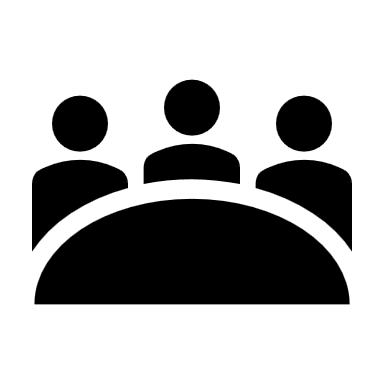 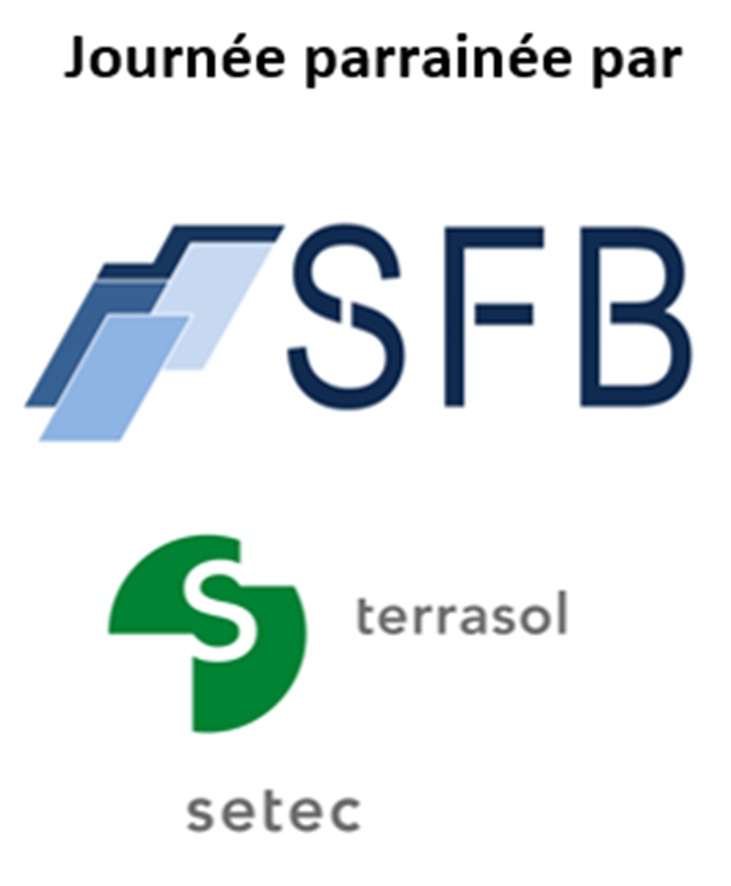 Journée Scientifique et Technique
8 Fevrier 2024
Recommandations relatives à la technique des voiles par passes

Chapitre 4 – Mode opératoire et dispositions constructives Voiles Par Passes (VPP)
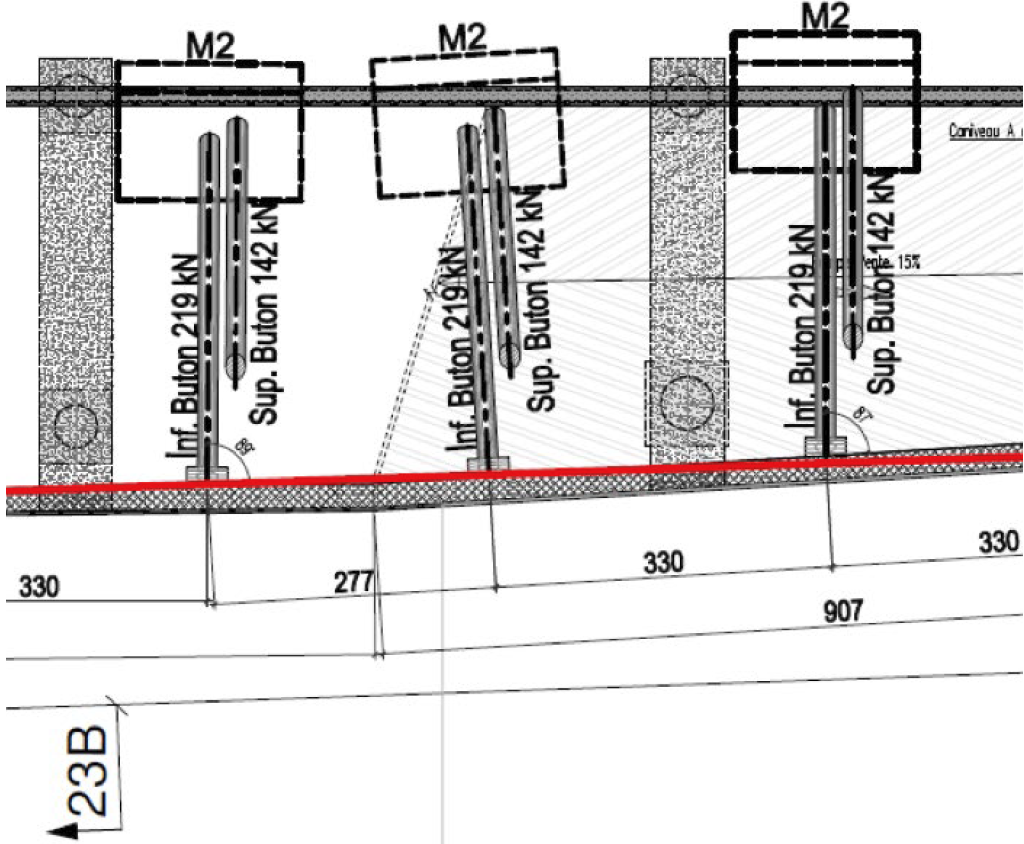 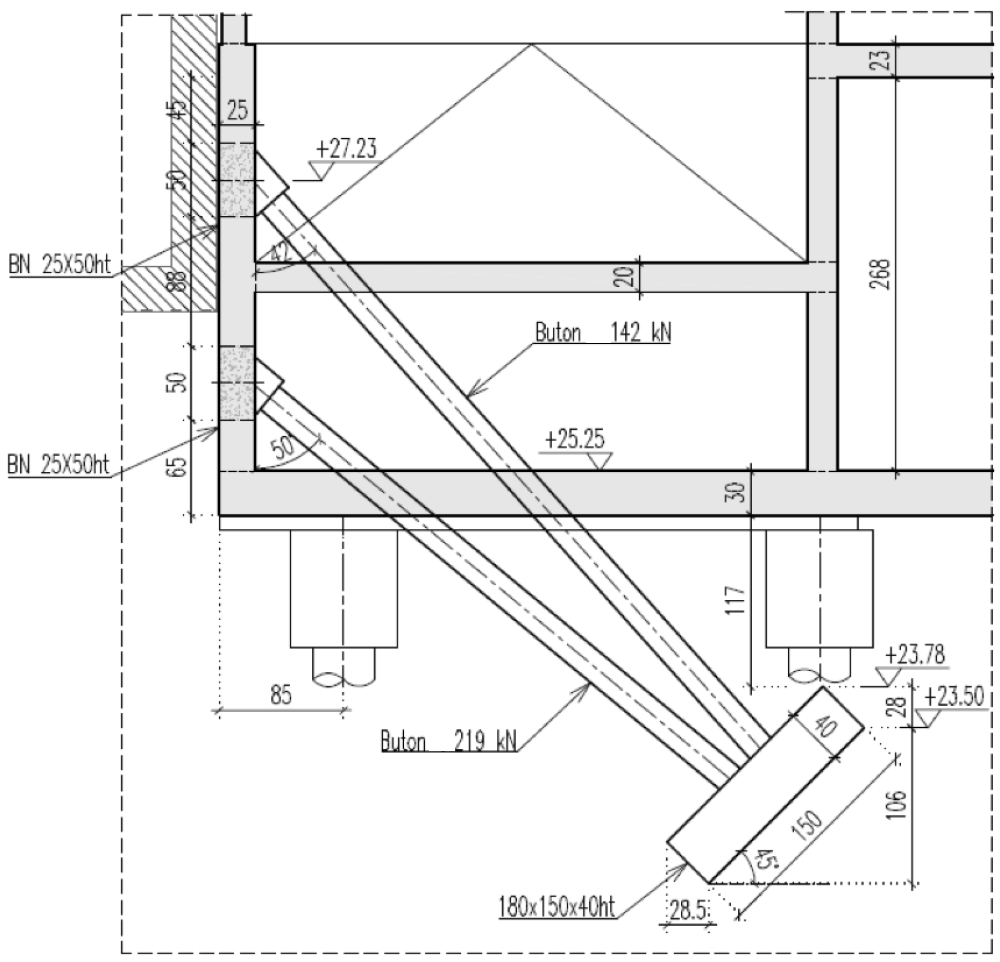 Synthèse ouvrages :
Coupe VPP :
– TN /existants/butons / planchers /  voiles intérieurs / fondations
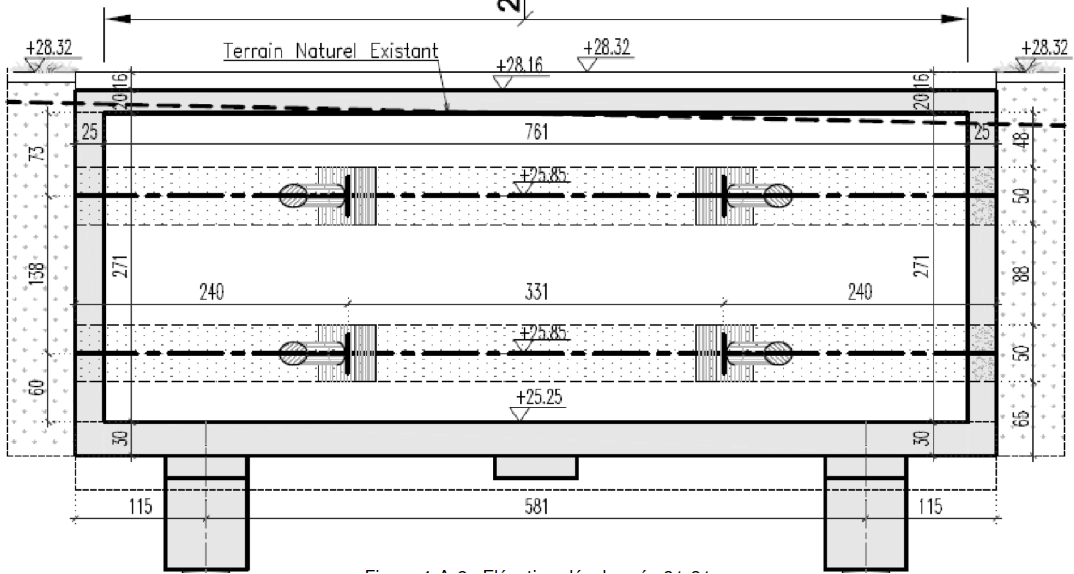 Vue en plan VPP  :
– butons / voiles int./fondations
Vue en élévation VPP  : 
- butons / planchers /fondations
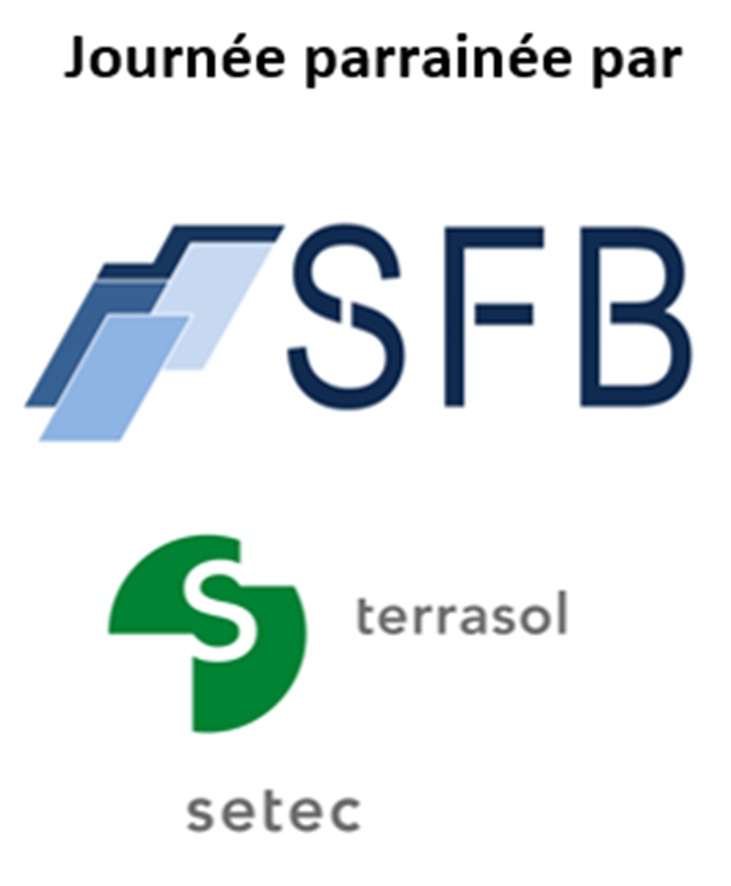 Journée Scientifique et Technique
8 Fevrier 2024
Côté terre
Limite de propriété
Piochage en biseau
Piochage en biseau
Piochage en biseau
Recommandations relatives à la technique des voiles par passes
Chapitre 4 – Mode opératoire et dispositions constructives Voiles Par Passes (VPP)
Butonnage
Butonnage
Mode opératoire exécution d’une passe :
Phasage générique enchaînement tâches à réaliser dans la journée















Epaisseur courante voiles : 20 à 30cm
Ouverture passe avec profilage soigné front excavé
Piochage joints et dégagement armatures en attente








Mise en place système de drainage 
Mise en place armatures
Projection béton contre terres sur la surface de la passe jusqu’àu ferraillage côté intrados
Mise en place butonnage « provisoire »
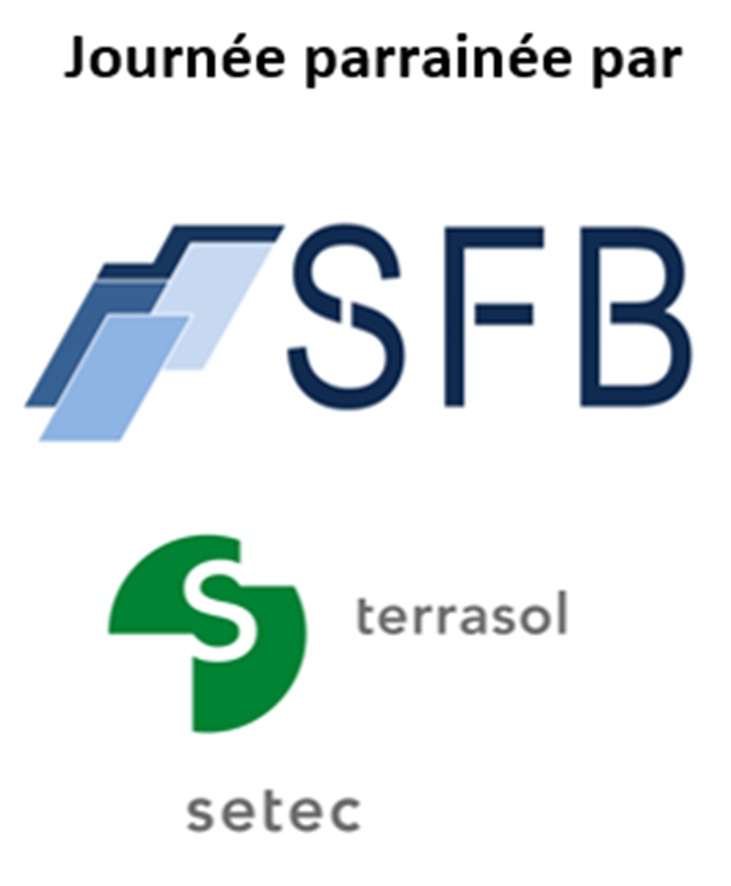 Journée Scientifique et Technique
8 Fevrier 2024
Recommandations relatives à la technique des voiles par passes
Chapitre 4 – Mode opératoire et dispositions constructives Voiles Par Passes (VPP)
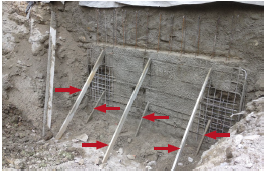 Exécution d’une ceinture :

Plusieurs passes réalisées en alternance au même niveau pour constituer une ceinture
Ouverture différée (48h) des passes secondaires alternées après montée suffisante en résistance du béton des passes adjacentes primaires déjà réalisées
Ceinture terminée lorsque
1
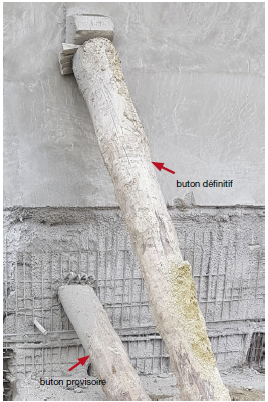 Le voile a atteint son épaisseur nominale
Les corbeaux prévus sont réalisés
Le système de butonnage dit « provisoire » ou « définitif » est en place
Le fonctionnement du système de drainage a été vérifié
L’instrumentation a été mise en place au niveau de la ceinture
1. Calage ferraillage avant projection du béton
2. Voile butonné : 
buton définitif (première ceinture)
buton provisoire (deuxième ceinture)
2
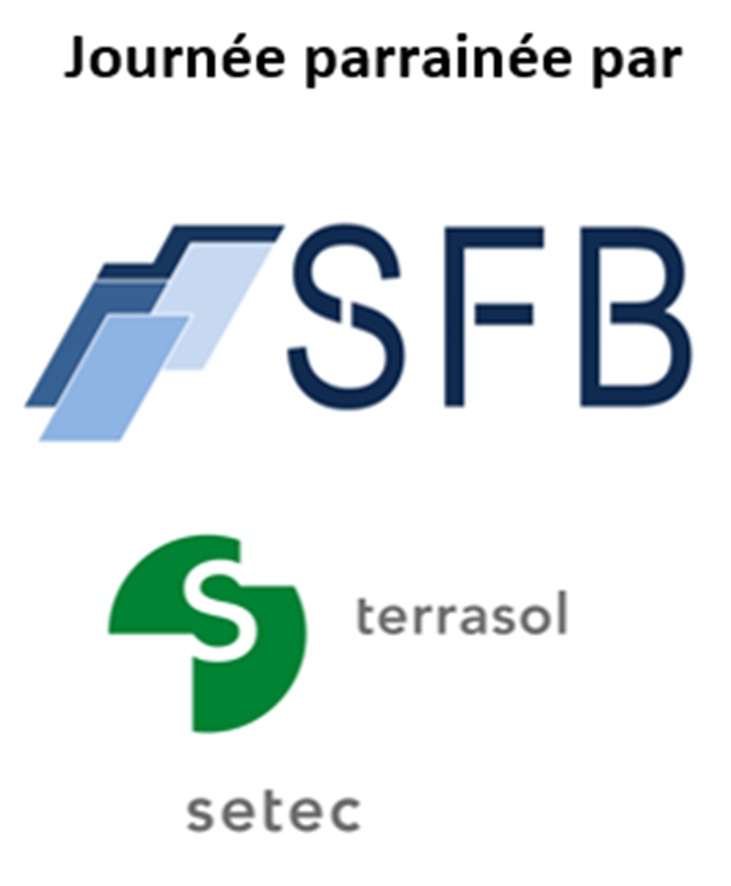 Journée Scientifique et Technique
8 Fevrier 2024
Recommandations relatives à la technique des voiles par passes
Chapitre 4 – Mode opératoire et dispositions constructives Voiles Par Passes (VPP)
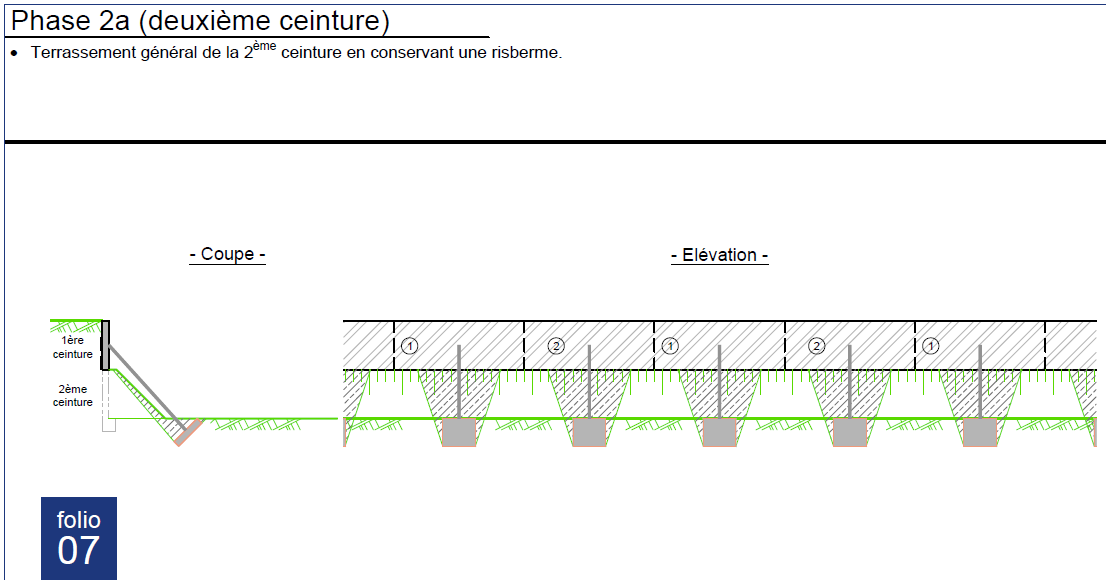 Terrassement associé  :
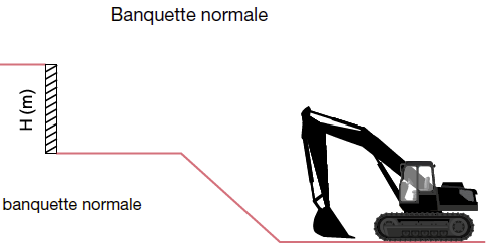 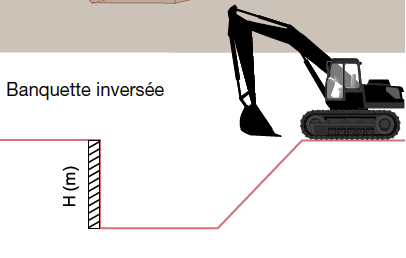 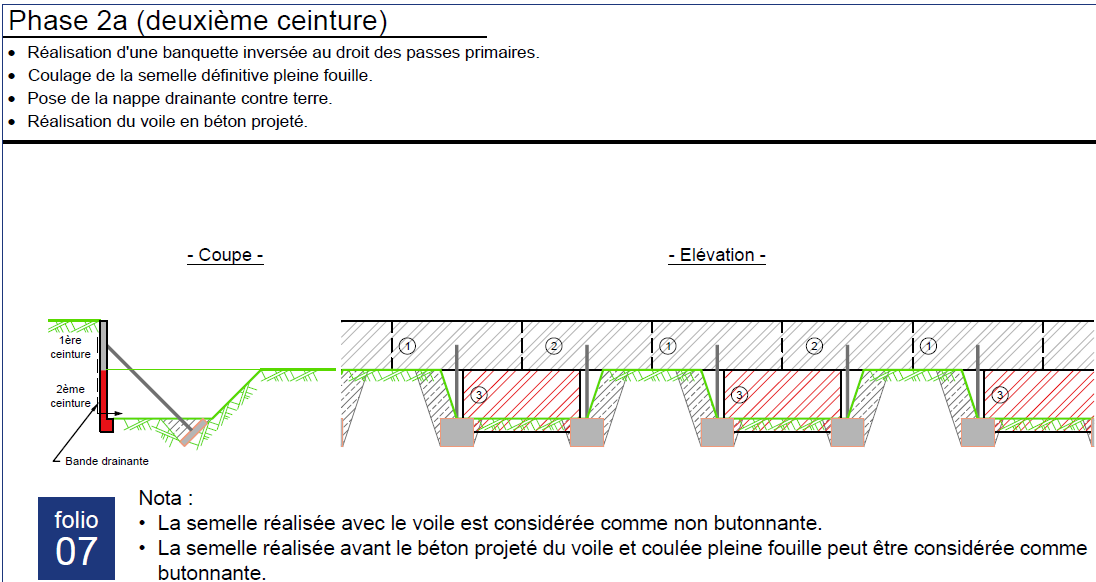 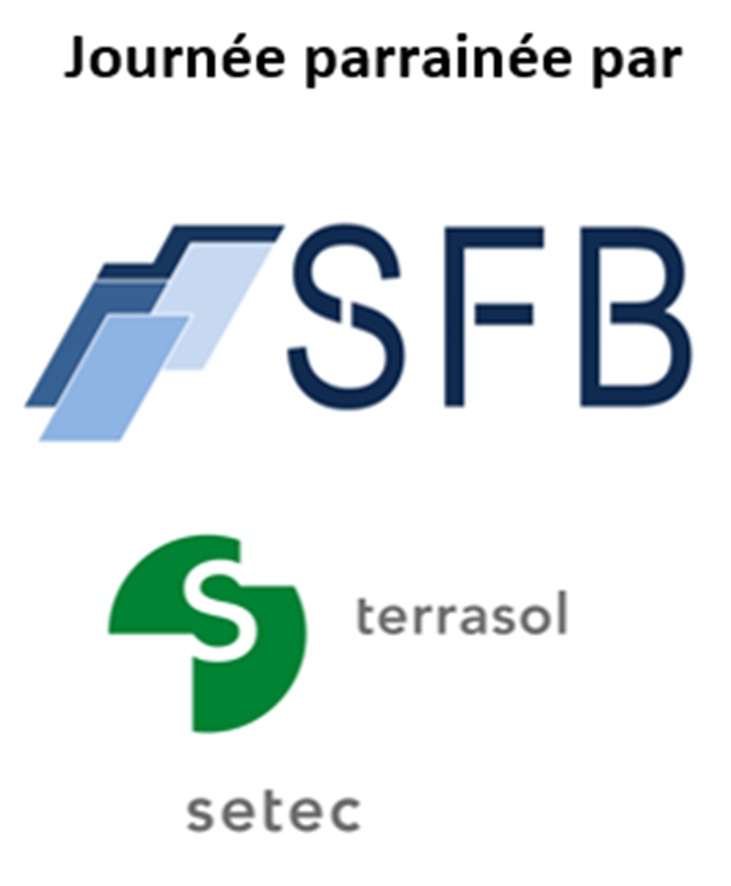 Journée Scientifique et Technique
8 Fevrier 2024
Recommandations relatives à la technique des voiles par passes
Chapitre 4 – Mode opératoire et dispositions constructives Voiles Par Passes (VPP)
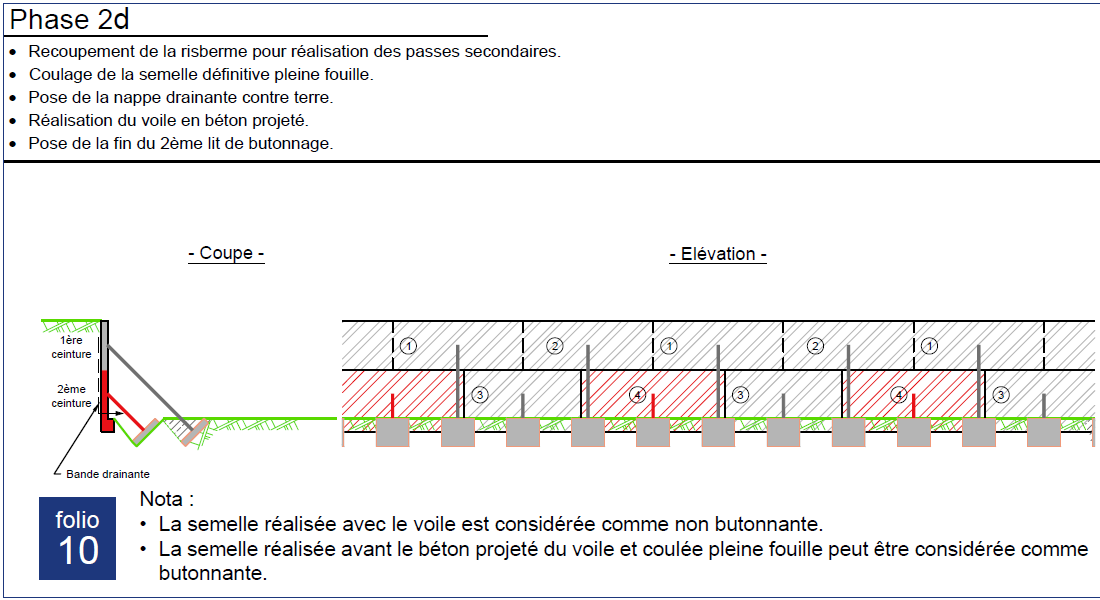 Définition d’une phase :

ceinture en cours d’exécution
ordre (pianotage) passes concernées 
tâches réalisées
méthode d’exécution  (banquette, semelle, butonnage)



Réception lot : 
Voile fondé sur sa semelle définitive
Butonnage définitif en place
Terrassement achevé en FdF
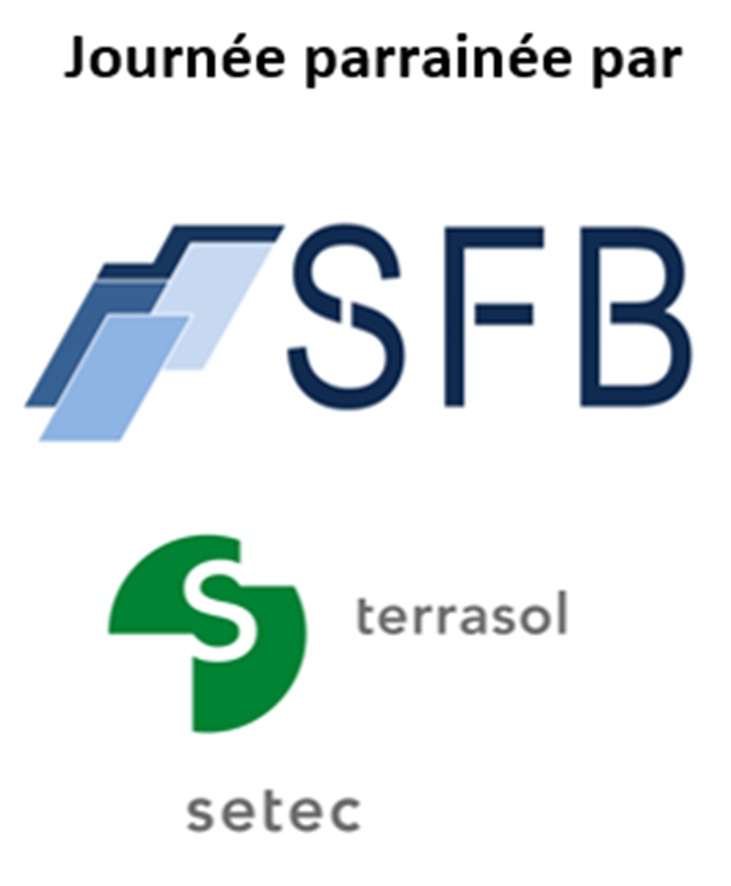 Journée Scientifique et Technique
8 Fevrier 2024
Recommandations relatives à la technique des voiles par passes
Chapitre 4 – Mode opératoire et dispositions constructives Voiles Par Passes (VPP)
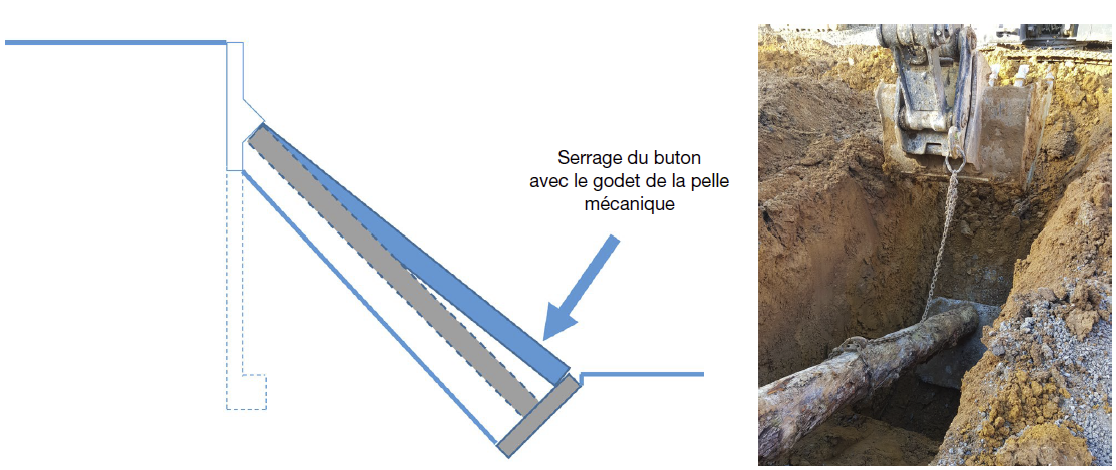 Dispositions constructives :

Système de butonnage
2
Buton mis en place au niveau de son corbeau puis en pieds sur sa semelle de fondation

Semelle préfabriquée ou bétonnée pleine fouille

Serrage du buton 
               - (1) par coins (au niveau du corbeau) 
              ou 
              - (2) par le godet de la pelle (en pied du buton contre 	sa semelle de  fondation)

Tout butonnage commencé doit être terminé avant de réaliser la passe suivante
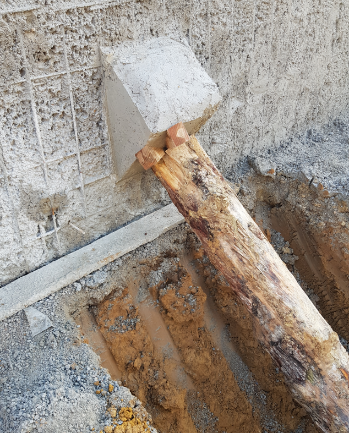 1
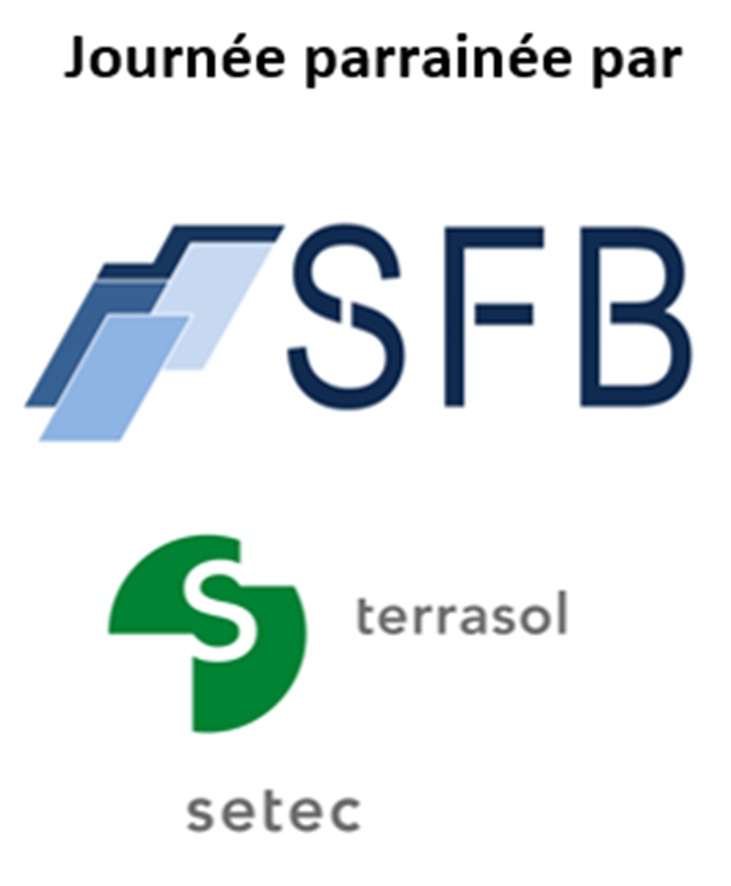 Journée Scientifique et Technique
8 Fevrier 2024
Fixation en tête
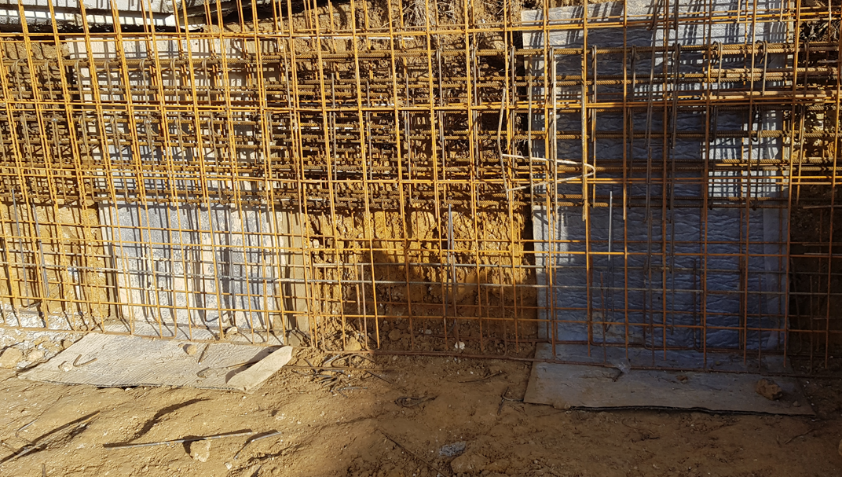 ≈ 50cm
Bande drainante équipée de couche filtrante sur
les 2 faces
Recommandations relatives à la technique des voiles par passes
Chapitre 4 – Mode opératoire et dispositions constructives Voiles Par Passes (VPP)
Partie en attente 
(ceinture suivante)
Sol en place
Dispositions constructives :

Système de drainage
Drainage toujours nécessaire en phase provisoire :

           -   recommander des barbacanes F6 cm  tous les 10m2 de voile projeté

           - prévoir des bandes drainantes (taux de couverture limité à 50% ) à l’arrière du voile (à partir de 50cm sous le TN)   

Drainage souvent utile en service
Drainage vertical  par bandes drainantes à l’arrière du voile
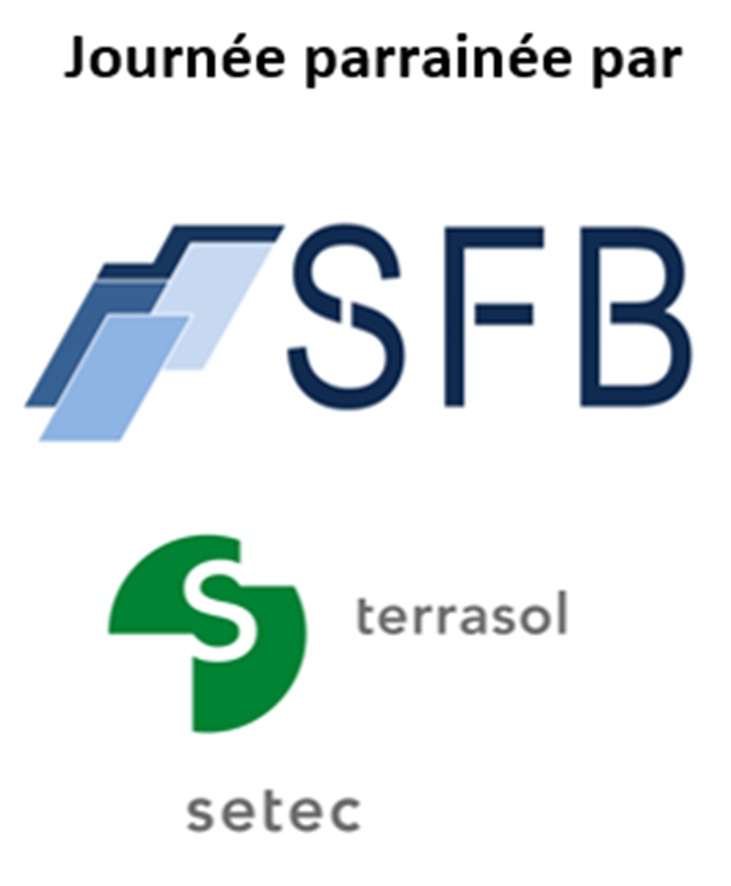 Journée Scientifique et Technique
8 Fevrier 2024
Recommandations relatives à la technique des voiles par passes
Chapitre 4 – Mode opératoire et dispositions constructives Voiles Par Passes (VPP)
Dispositions constructives

Collecte et évacuation eaux infiltrées
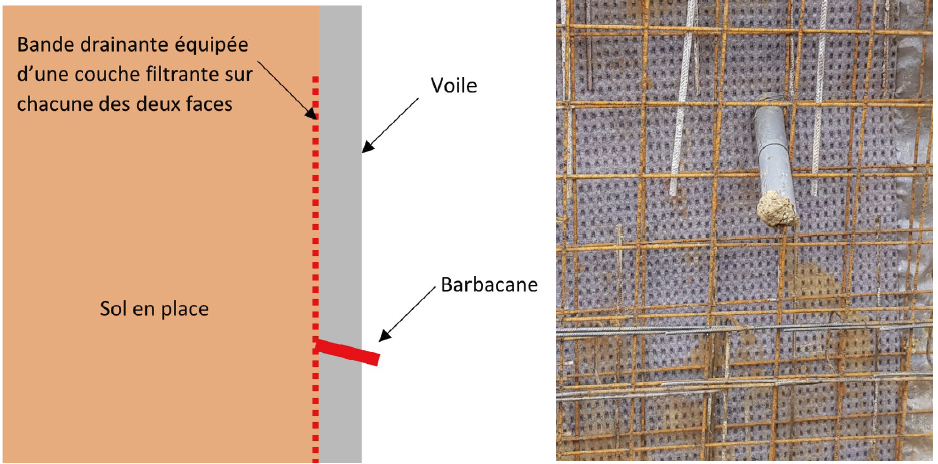 Collecte par barbacanes, cunettes, rigoles, drains collecteurs, tapis drainant, fosse rétention ; 

 Canalisation vers un exutoire 

Exutoire assuré par infiltration ou par relevage (réseau d’assainissement urbain)
Barbacane connectée au drainage vertical
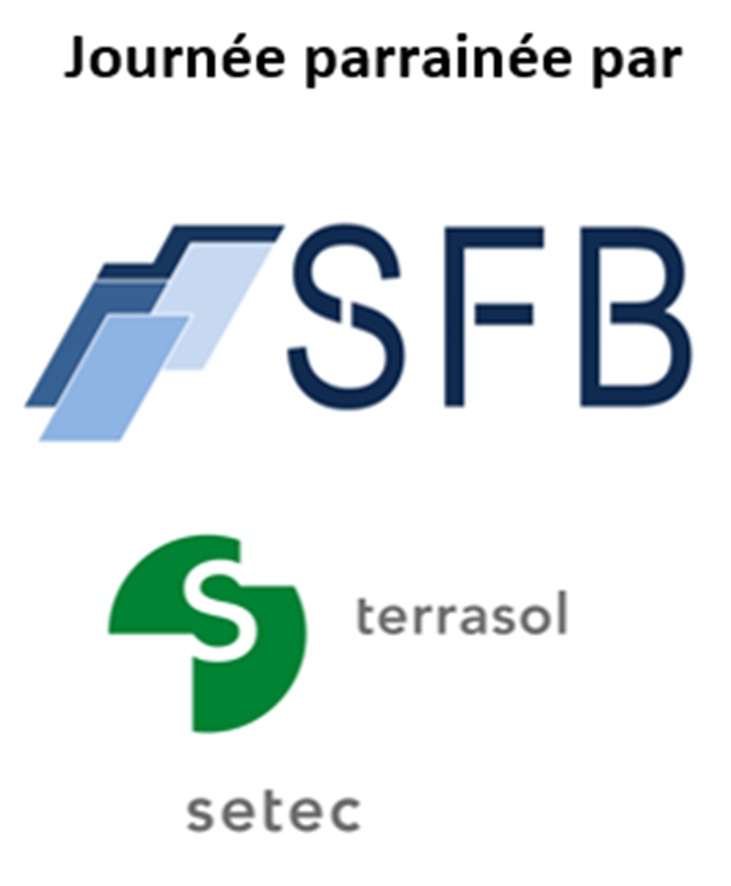 Journée Scientifique et Technique
8 Fevrier 2024
Recommandations relatives à la technique des voiles par passes
Chapitre 4 – Mode opératoire et dispositions constructives Voiles Par Passes (VPP)
Dispositions constructives :

Formulation béton projeté










Fabrication béton projeté
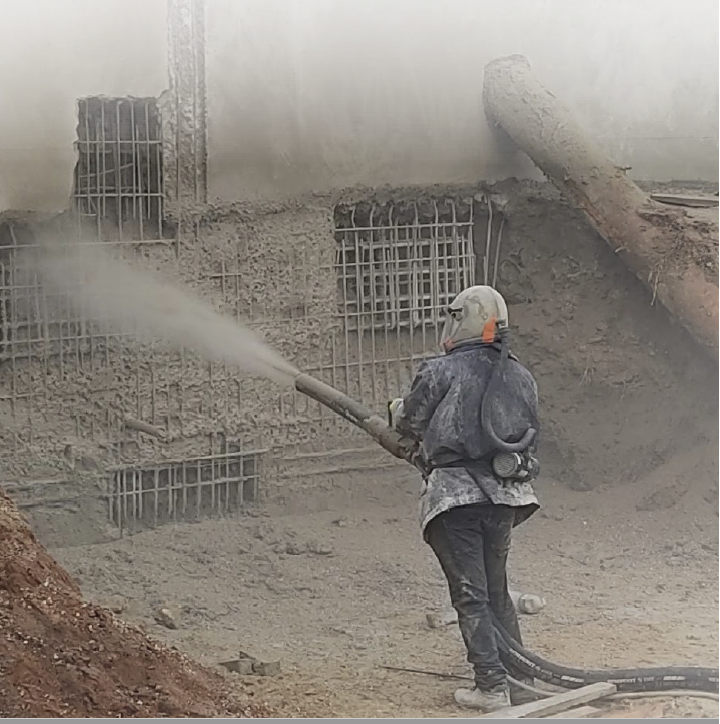 Nature, dosage et classe de résistance du ciment utilisé

Nature, granulométrie et fuseau des granulats employés

Classe de résistance du béton (C25 à C40)

Classes d’exposition (NF EN 206/CN) inapplicables  directement




Matériau malaxé par voie sèche en centrale béton NF 

Fabrication sur chantier (eau de gâchage rajoutée à la lance)
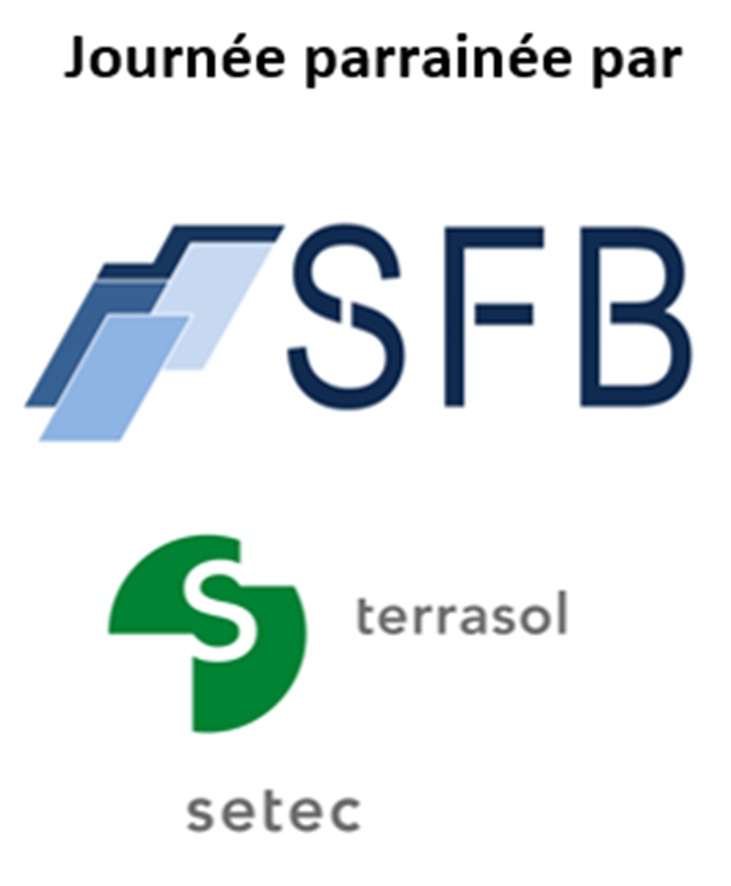 Journée Scientifique et Technique
8 Fevrier 2024